На страже Родины.
оружие
Пословицы
Полководцы
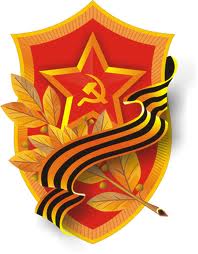 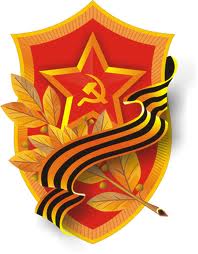 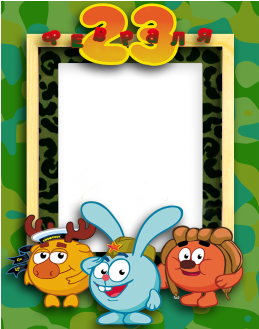 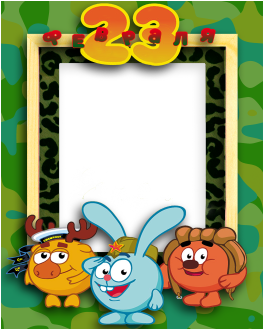 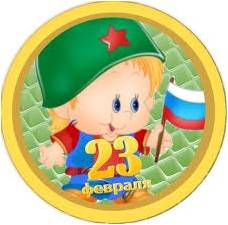 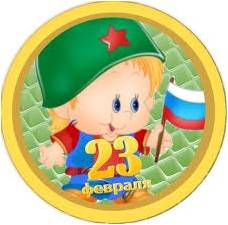 1
5
1
5
1
5
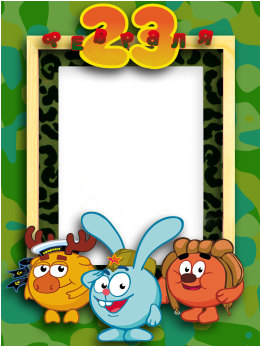 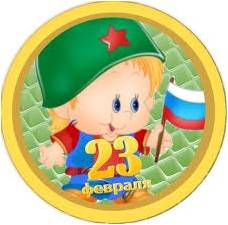 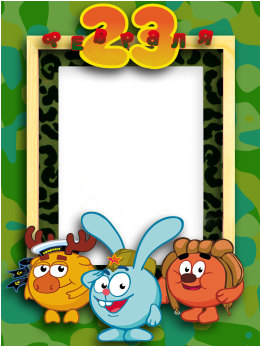 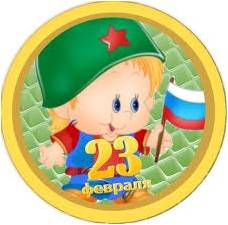 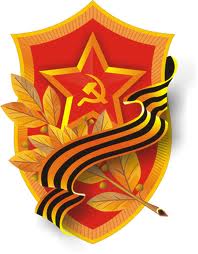 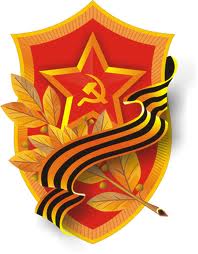 2
6
2
6
6
2
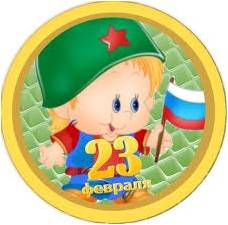 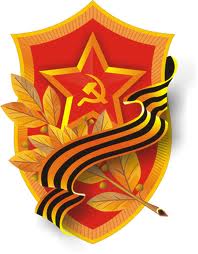 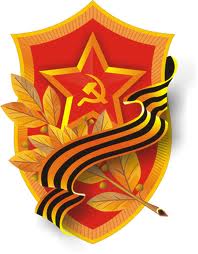 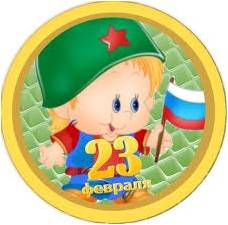 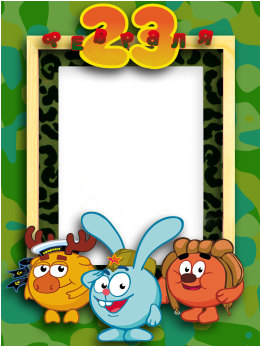 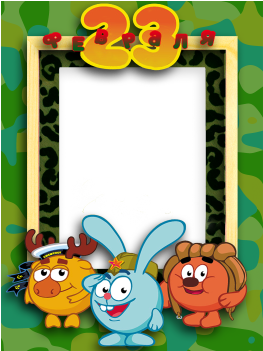 3
7
3
7
3
7
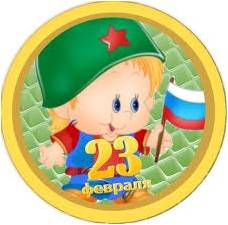 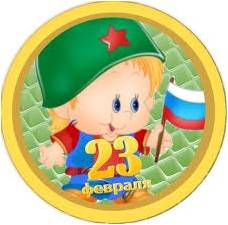 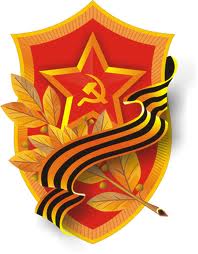 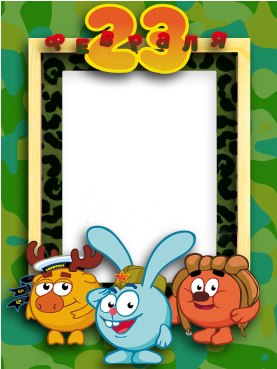 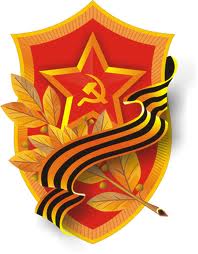 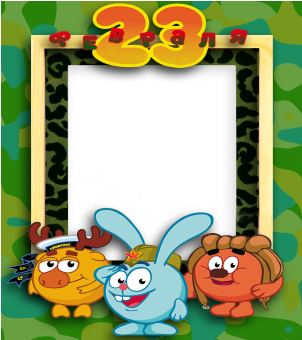 4
8
4
8
4
8
1
Какой русский полководец не проиграл ни одного сражения?
А) Кутузов
В) Суворов
Б) Жуков
Г) Чапаев
2
Кто из великих русских флотоводцев, ни разу не был побежден в бою?
А) Макаров
В) Нахимов
Б) Корнилов
Г) Ушаков
3
Какой полководец командовал русской армией во время войны с французами в 1812?
А) Кутузов
В) Жуков
Б) Невский
Г) Суворов
4
Под чьим командованием русские победили тевтонских рыцарей на Чудском озере?
А) Донской
В) Невский
Б) Рюрик
Г) Муромец
5
Разгромил  главные силы турецкого флота  в Синопском сражении 1853 года …
А) Ушаков
В) Макаров
Б) Нахимов
Г) Корнилов
6
Кто командовал русскими войсками в битве на Куликовом поле?
А) Князь Олег
В) Невский
Б) Мономах
Г) Донской
7
Кто из маршалов СССР принял капитуляцию вооружённых сил фашистской Германии?
А) Жуков
В) Рокоссовский
Б) Конев
Г) Малиновский
8
Кто был основателем русской регулярной армии и флота?
А) Александр I
В) Павел I
Б) Пётр I
Г) Николай I
1
Доскажи пословицу:Тяжело в учении - легко…
А) на отдыхе
В) в сражении
Б) на привале
Г) в бою
2
Доскажи пословицу: Плох тот солдат, который не мечтает быть …
А) дембелем
В) героем
Б) генералом
Г) старшиной
3
Доскажи пословицу:  Есть у солдата шинель – есть и…
А) постель
Б) китель
В) кисель
Г) кистень
4
Доскажи пословицу:Храбрый хвалит себя штыком, а трус – ….
А) кулаком
В) языком
Б) пистолетом
Г) ножиком
5
Доскажи пословицу: Смелого пуля боится и штык не…
А) не колет
В) не бьёт
Б) не берёт
Г) не режет
6
Доскажи пословицу:Солдат и на ходу...
А) оденется
В) насытится
Б) споёт
Г) выспится
7
Доскажи пословицу:Не силой дерутся –...
А) оружием
В) умением
Б) смелостью
Г) кулаками
8
Доскажи пословицу: Скорость нужна, а поспешность...
А) вредна
В) сложна
Б) важна
Г) полезна
1
Как в народе называли миномётную установку БМ – 13?
2
Ударное оружие с короткой рукояткой, и «головой» в виде яблока или шара
3
Что такое «карманная артиллерия», которую надо применять, когда противник укрылся в легких убежищах?
4
Как расшифровывается аббревиатура  ТТ пистолета советских офицеров
5
Ударное оружие в виде короткой палки, на одном конце которой на ремне или цепи подвешивается металлический шар
6
Легкое холодное оружие, чаще использовалось конниками
7
КВ-1, ИС-3, Т-34 – это…
8
Тигр, пантера, слон – это…
1
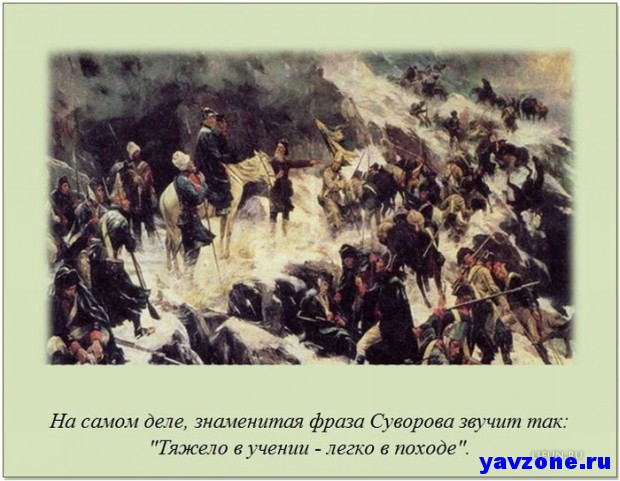 2
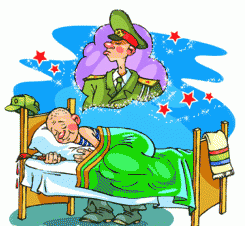 3
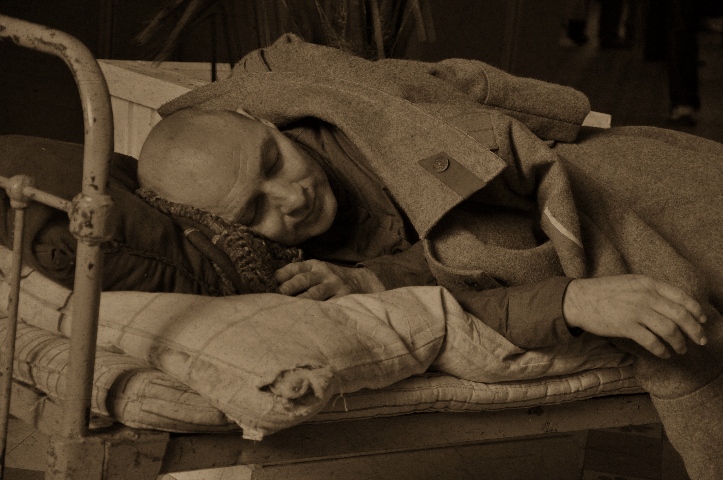 4
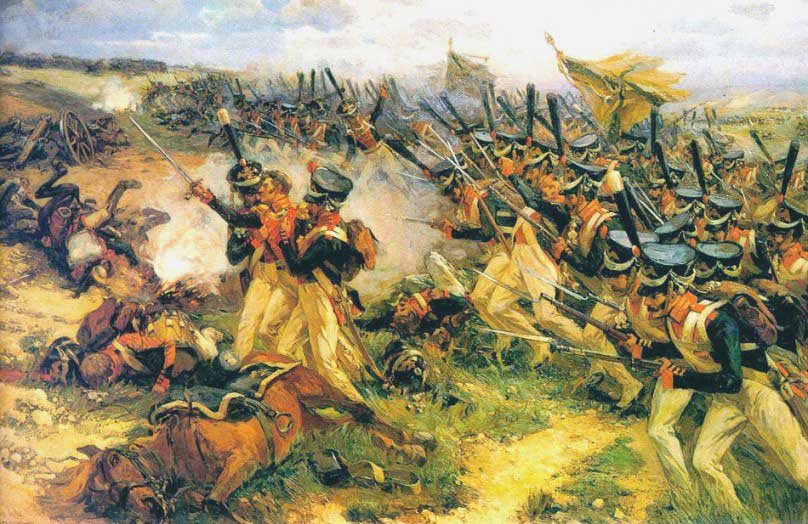 5
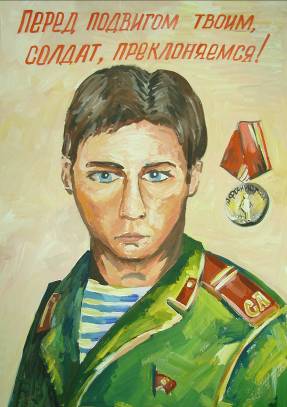 Я тоскую по родной стране,По её рассветам и закатам. На афганской выжженной земле Спят тревожно русские солдаты.
6
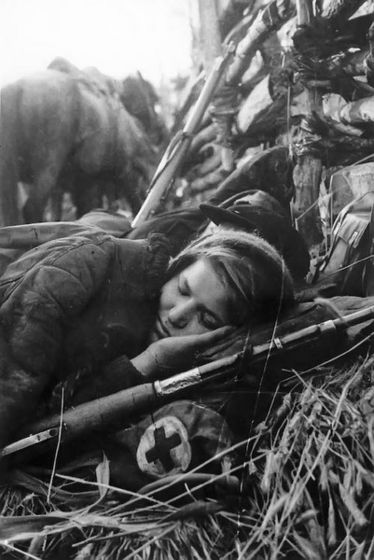 7
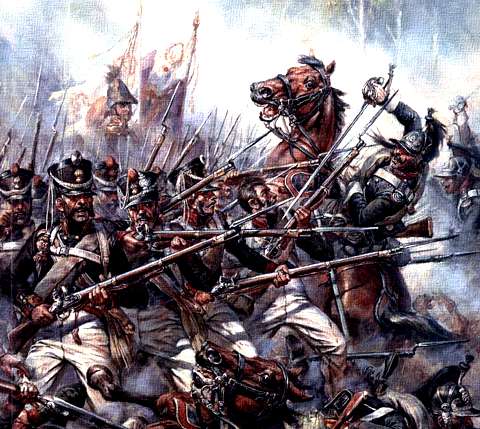 Поход полковника Карягина против персов в 1805-ом году.500 русских против 40 000 персов
8
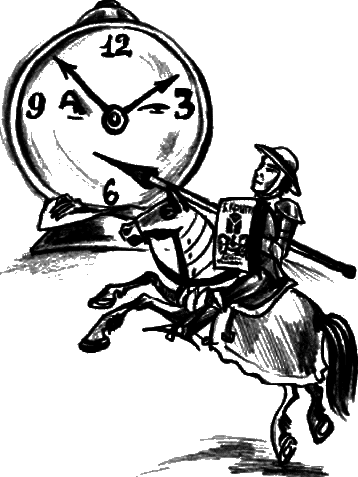 1
КАТЮША
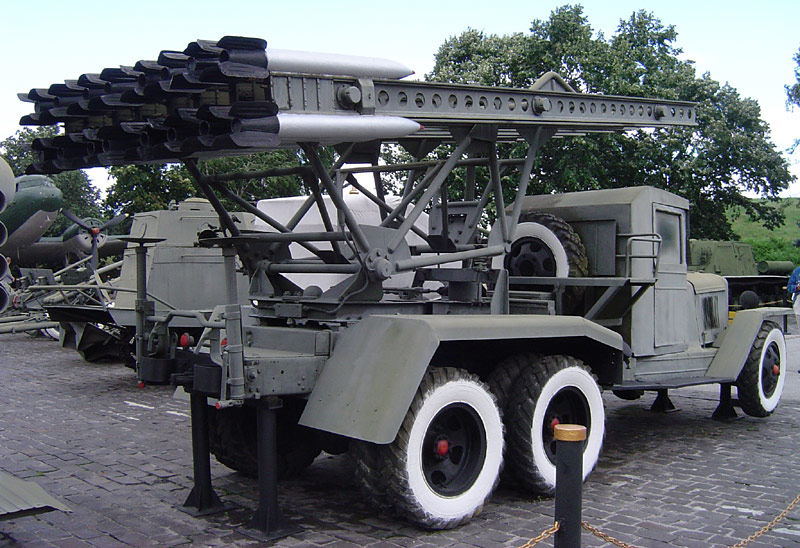 2
Булава
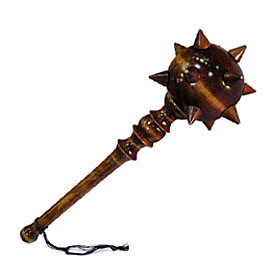 3
граната
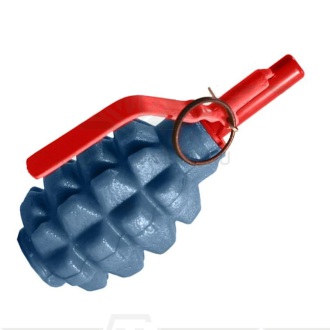 4
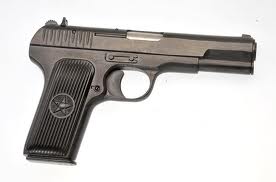 ТУЛЬСКИЙ ТОКАРЕВА
5
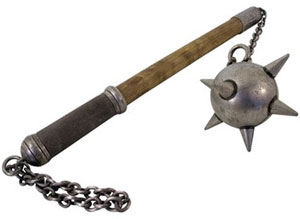 Кистень
6
сабля
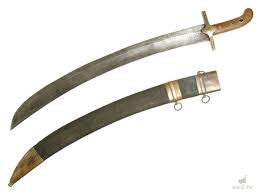 7
Советские танки
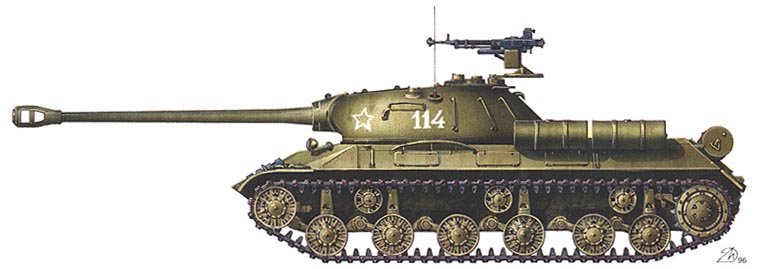 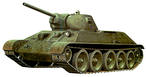 8
Немецкие танки
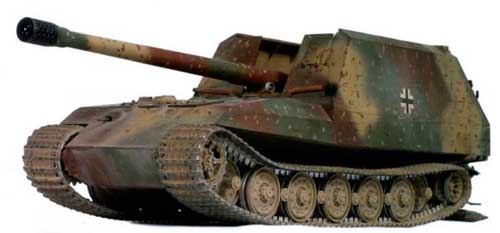 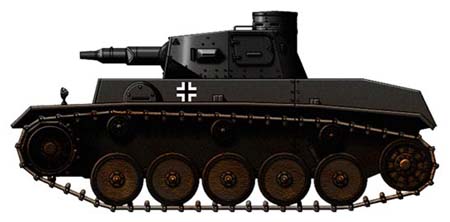 1
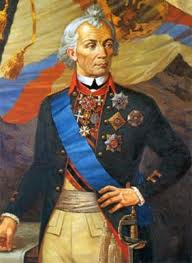 СуворовАлександр Васильевич
2
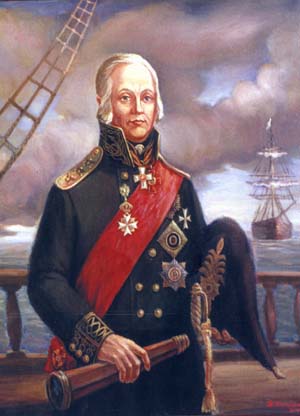 Ушаков Федор Федорович
3
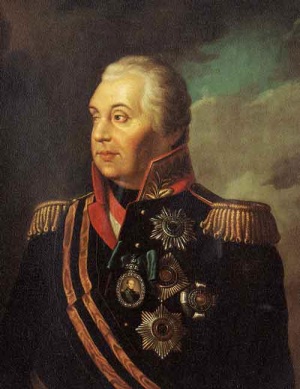 Кутузов Михаил Илларионович
4
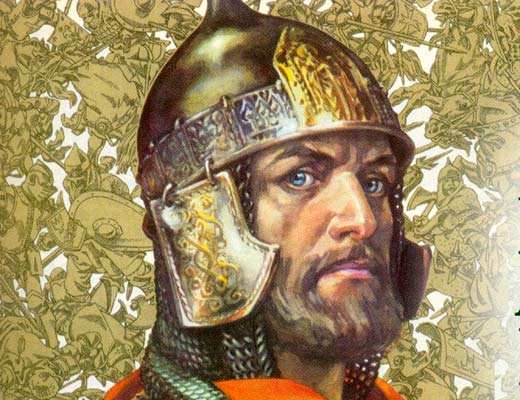 АлександрНевский
5
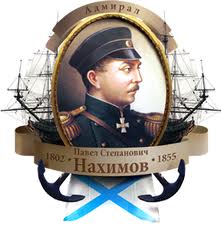 Нахимов Павел Степанович
6
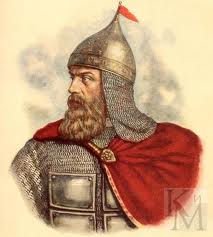 ДмитрийДонской
7
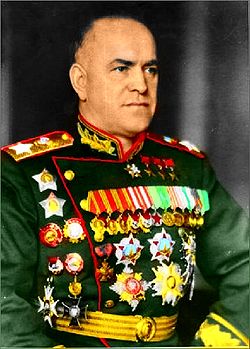 Жуков Георгий Константинович
8
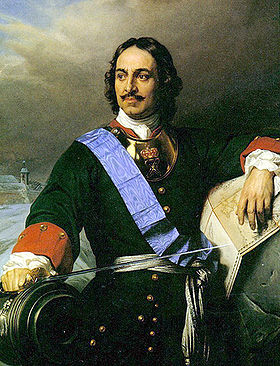 Петр I Великий
Поздравляем победителей!